Weed-free
Biological low R:FR
Artificial low R:FR
Weed-free
Biological low R:FR
Artificial low R:FR
A
B
C
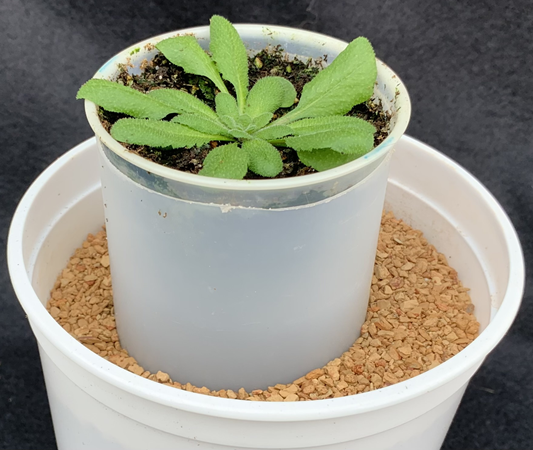 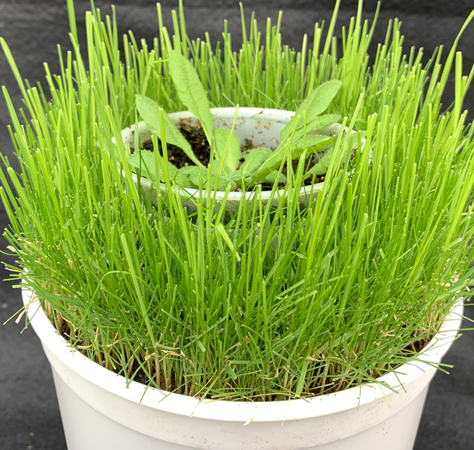 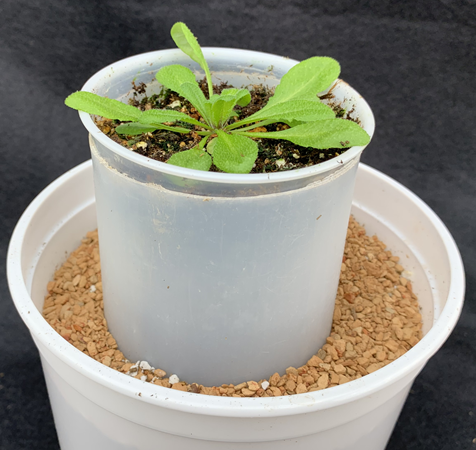 D
E
F
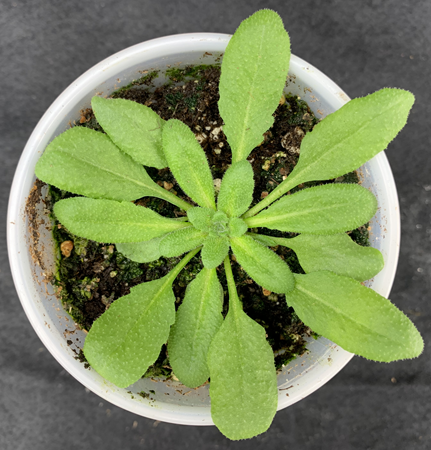 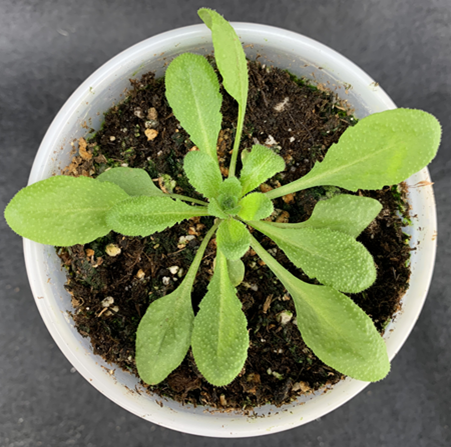 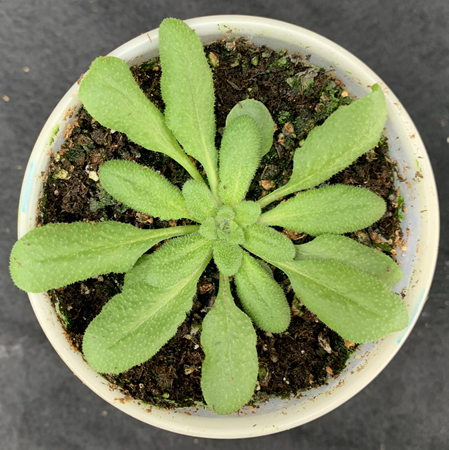 H
G
b
b
b
b
c
c
a
b
b
a
a
a
7th leaf			9th leaf